CryoSat-2 SAR Waveform Retracking Over the Ocean: Does Multilooking Distort the Leading Edge?
Emmanuel Garcia, David Sandwell, Salvatore Dinardo, Christine Gommenginger, 
Cristina Martin-Puig, David Cotton, Jérôme Benveniste
6th Coastal Altimetry Workshop, Friday September 21, 2012
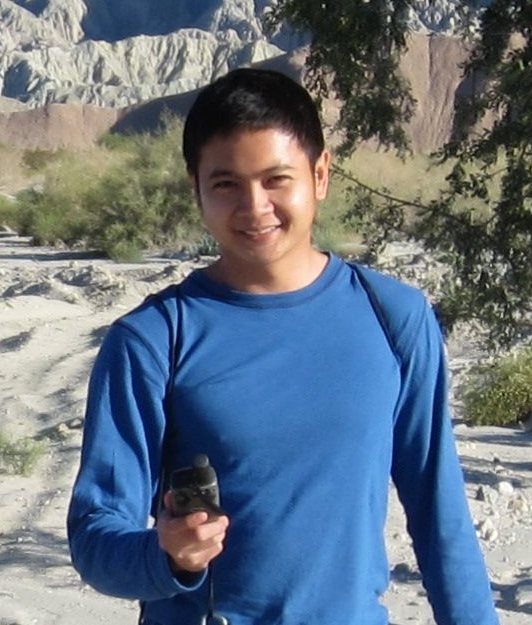 marine gravity requires high range precision

analytic expression for SAR waveform (single-look)

SAMOSA simulations, single- and multi-looked

fits of analytical model to SAMOSA waveforms

20Hz noise – LRM, SAR, SARIN

recommendations for ocean processing
Soli Garcia
Achieving 1 mGal Gravity Accuracy
Improved range precision -- A factor of 2 or more improvement in altimeter range precision, with respect to Geosat and ERS-1, is needed to reduce the noise due to ocean waves.  

Fine cross-track spacing and long mission duration -- A ground track spacing of 6 km or less is required.

Moderate inclination -- Current non-repeat-orbit altimeter data have high inclination and thus poor accuracy of the E-W slope at the equator.  

Near-shore tracking -- For applications near coastlines, the ability to track the ocean surface close to shore is desirable.
CryoSat Data Acquisition over 13 Months
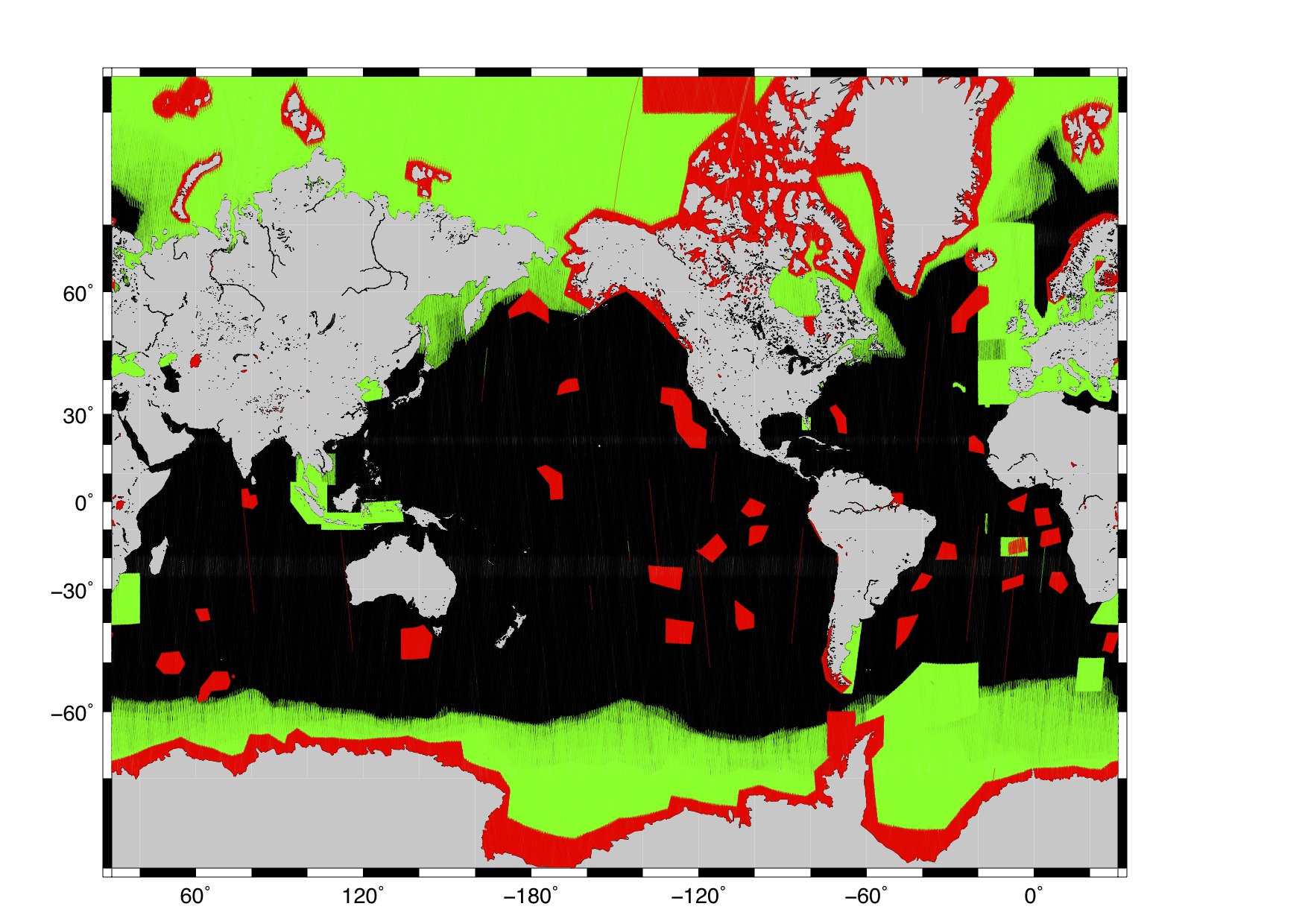 LRM
SAR
SARIN
[CryoSat L1b data
provided by ESA 
ESRIN]
CryoSat Data Acquisition over 24 Months
LRM
SAR
SARIN
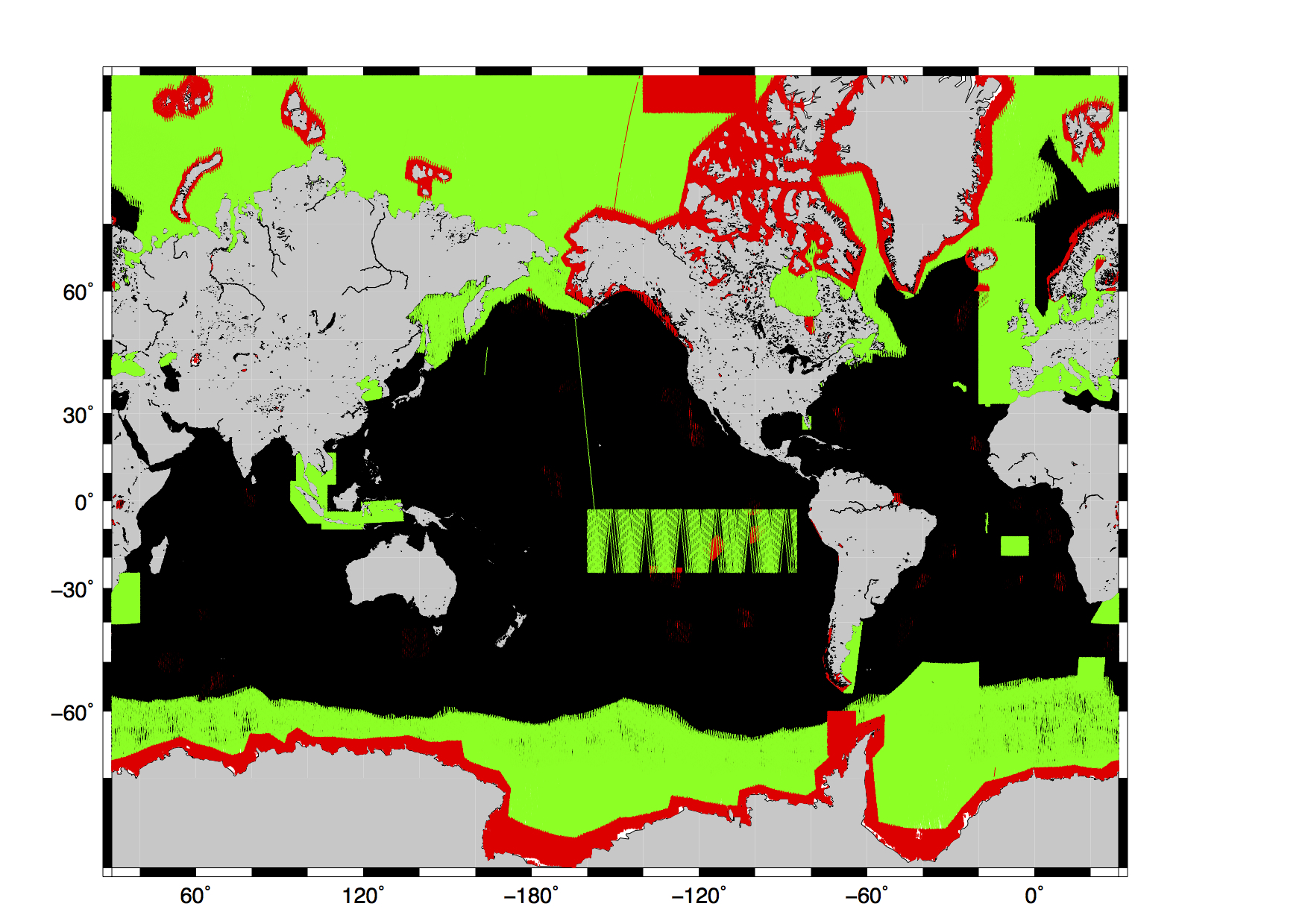 [CryoSat L1b data
provided by ESA 
ESRIN]
Waveform Model
outgoing
pulse
(assume 
Gaussian)
flat 
surface
response
Gaussian
waves
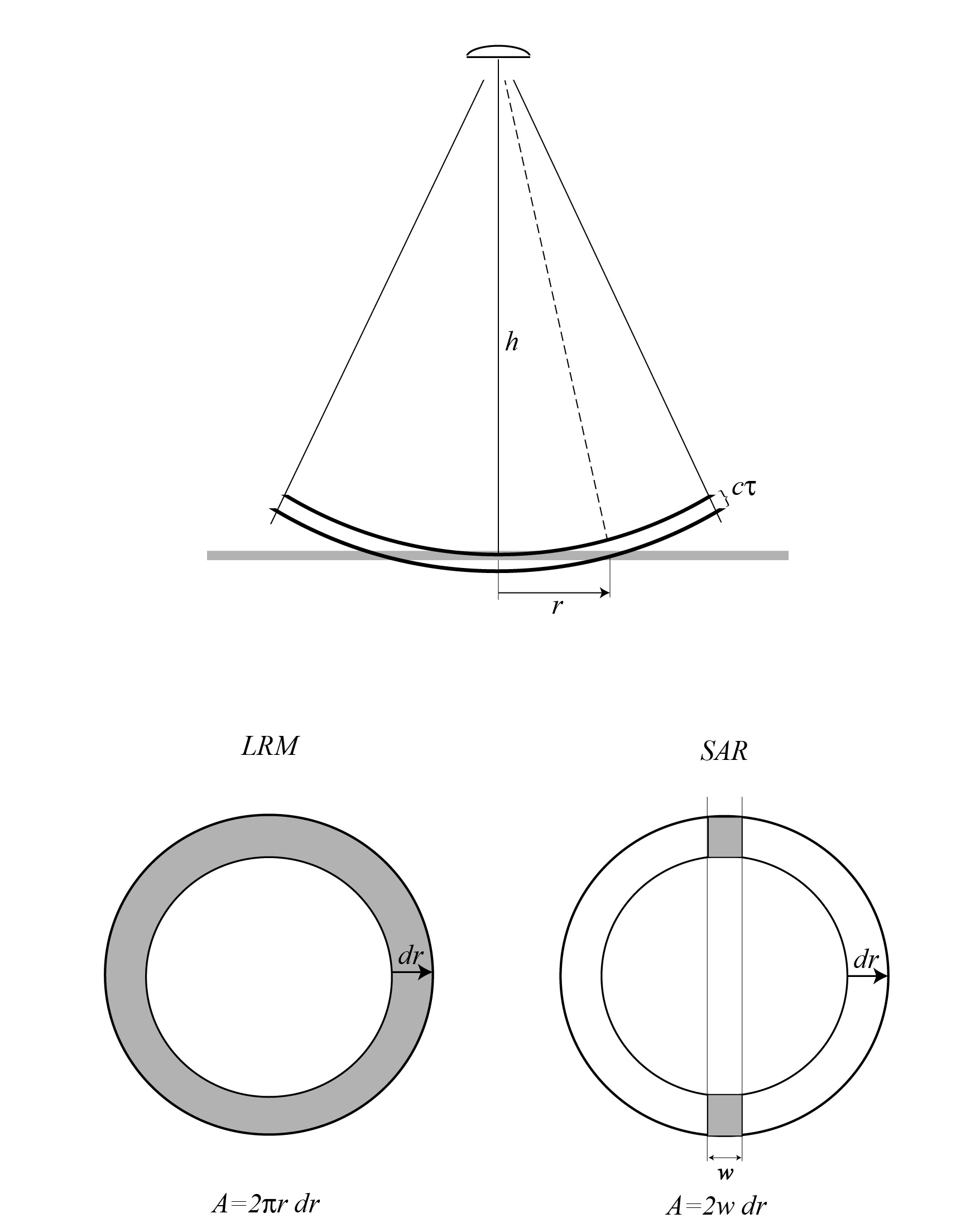 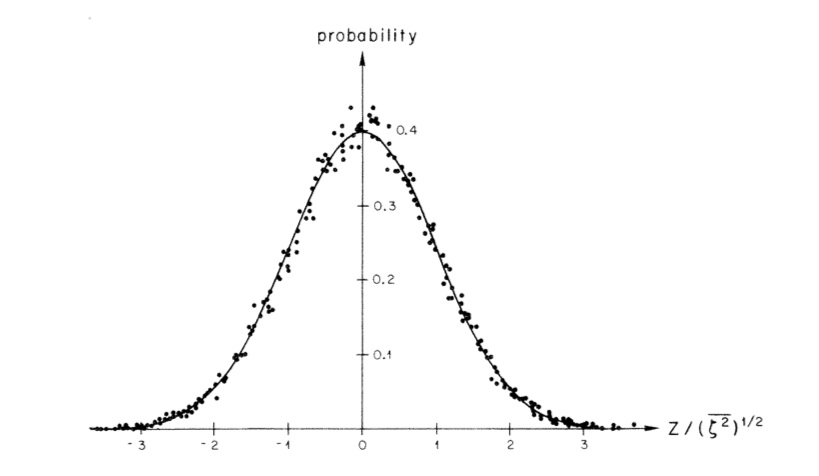 flat surface response – LRM vs. SAR
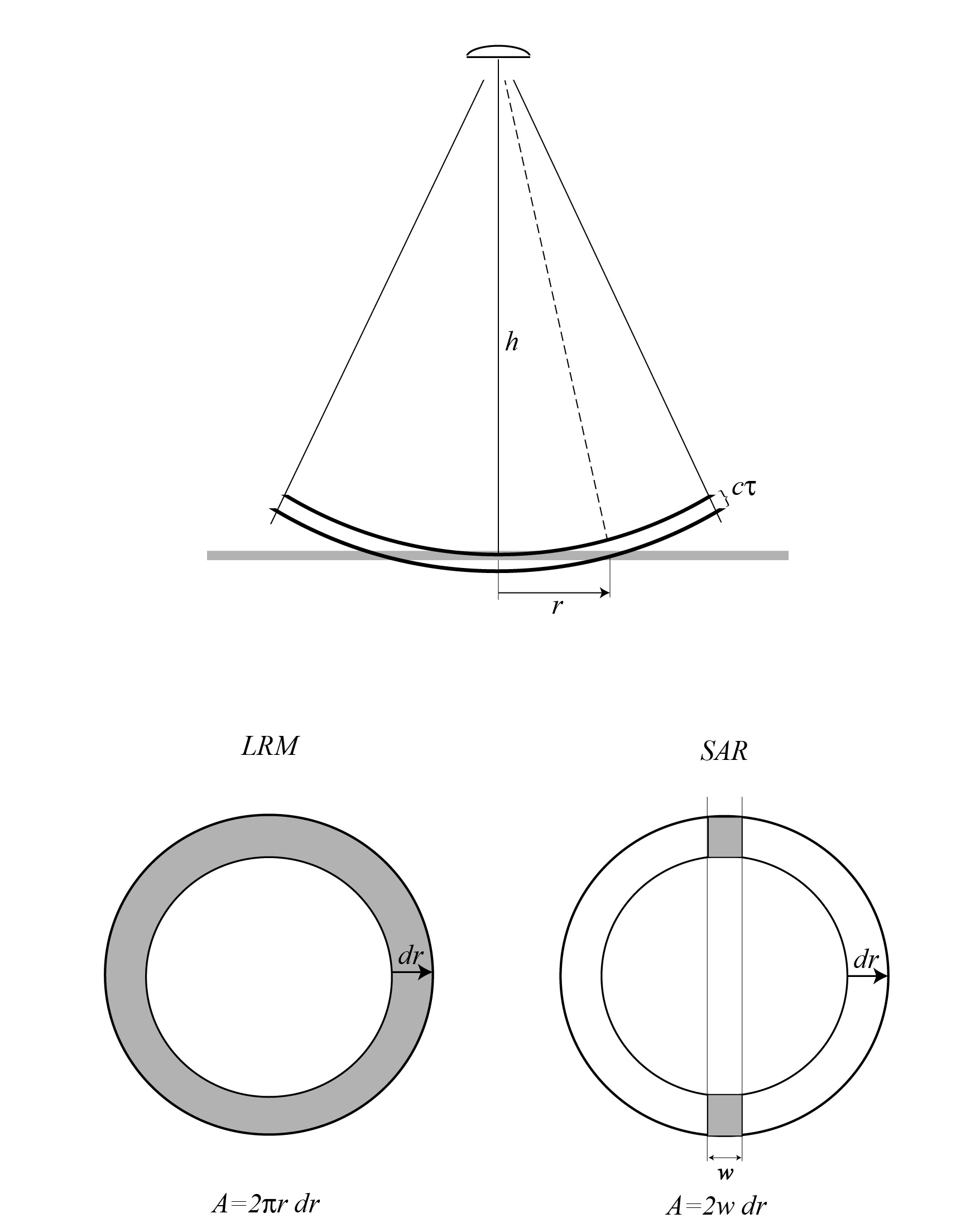 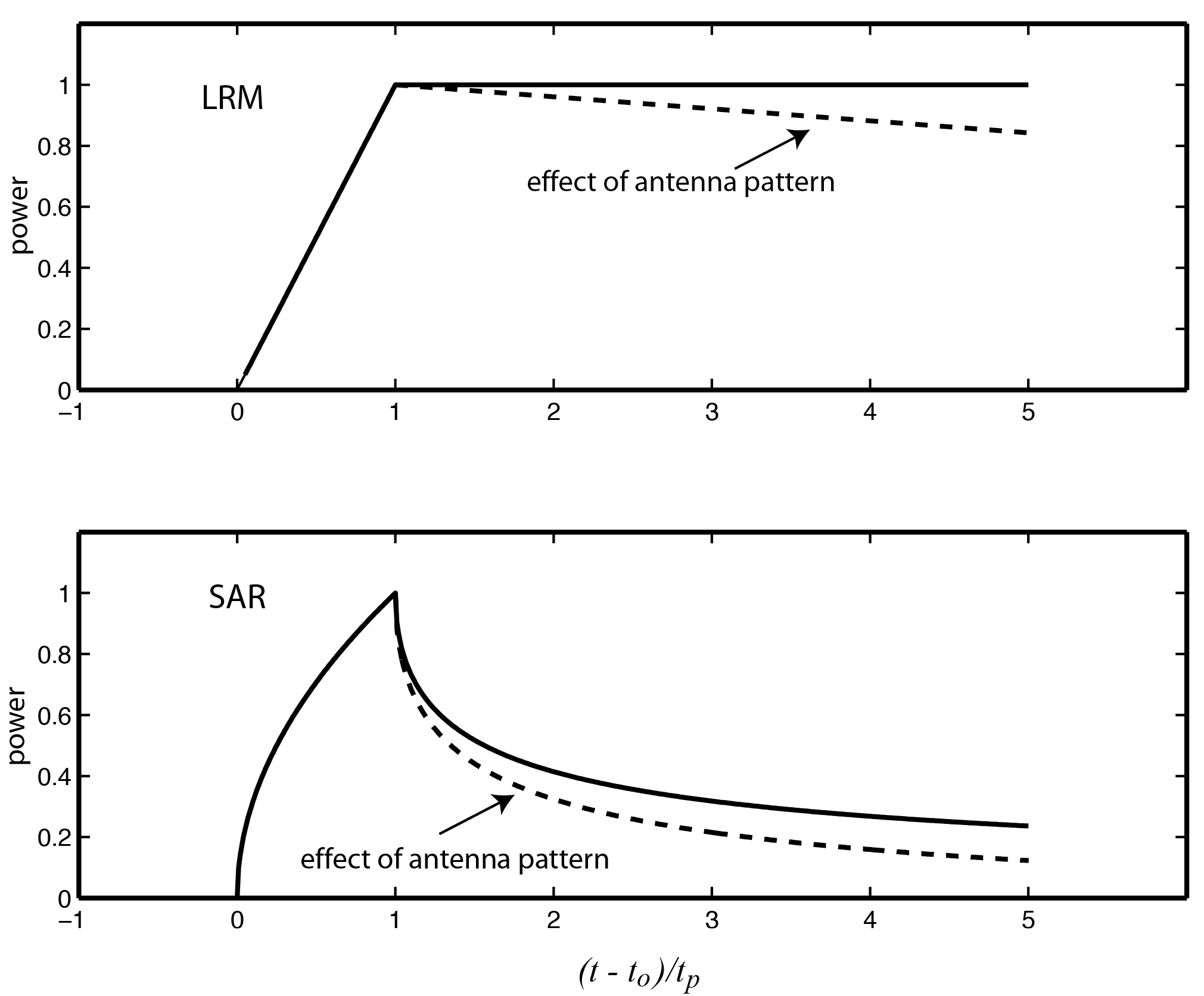 LRM waveform
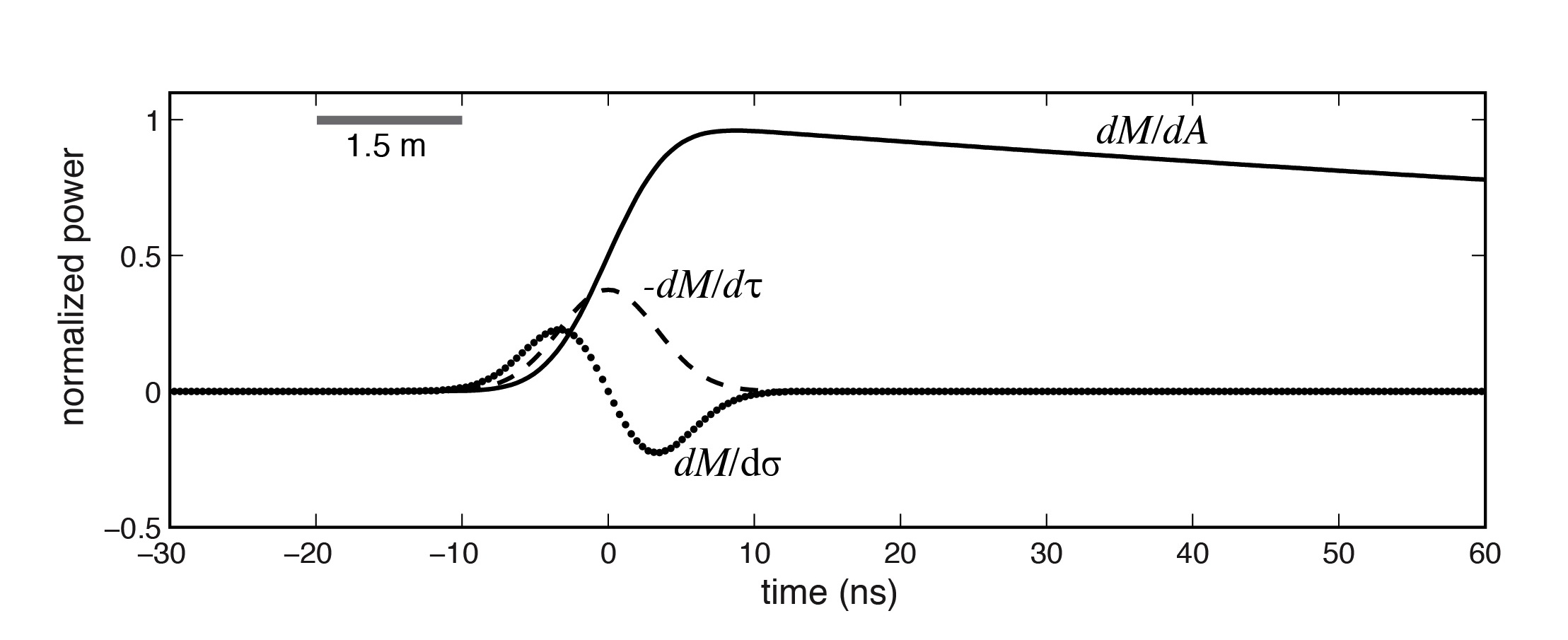 Estimate 3 parameters: arrival time (t), rise time (s), and power (A).
SAR waveform
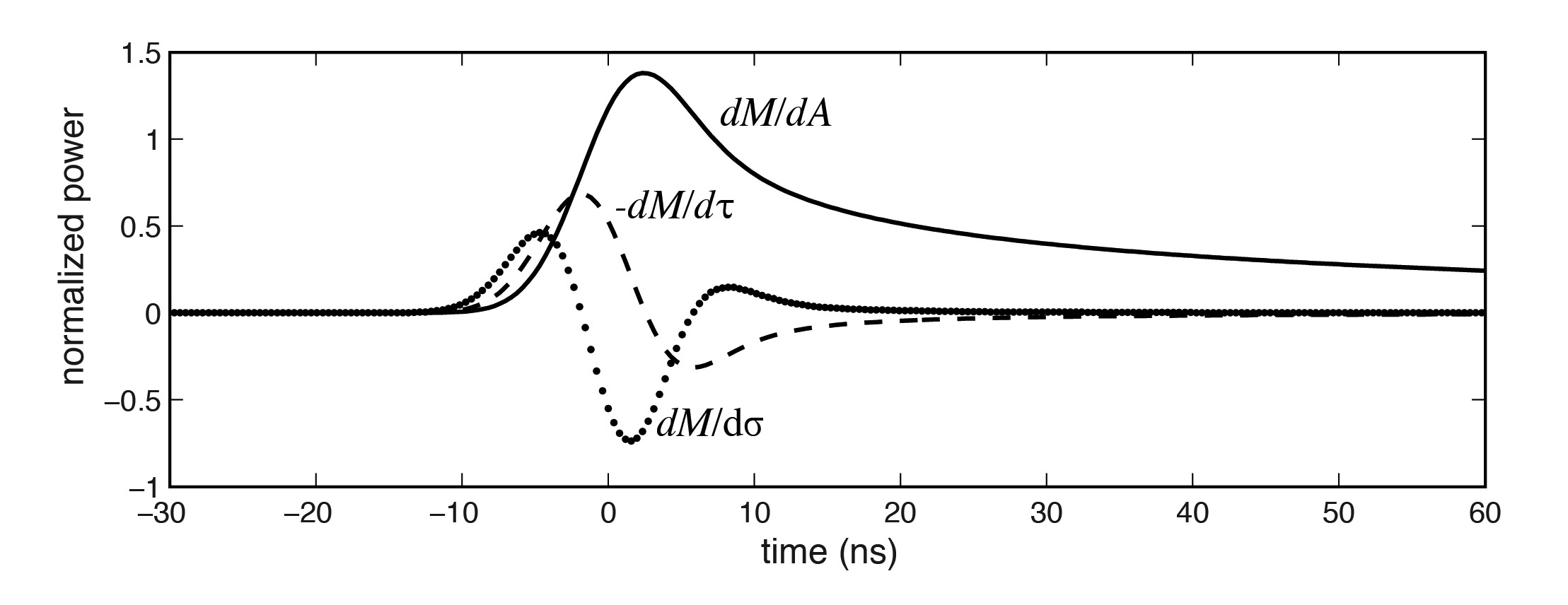 Estimate 3 parameters: arrival time (t), rise time (s), and power (A).
D – parabolic cylinder function
SAMOSA Simulated SAR Waveforms
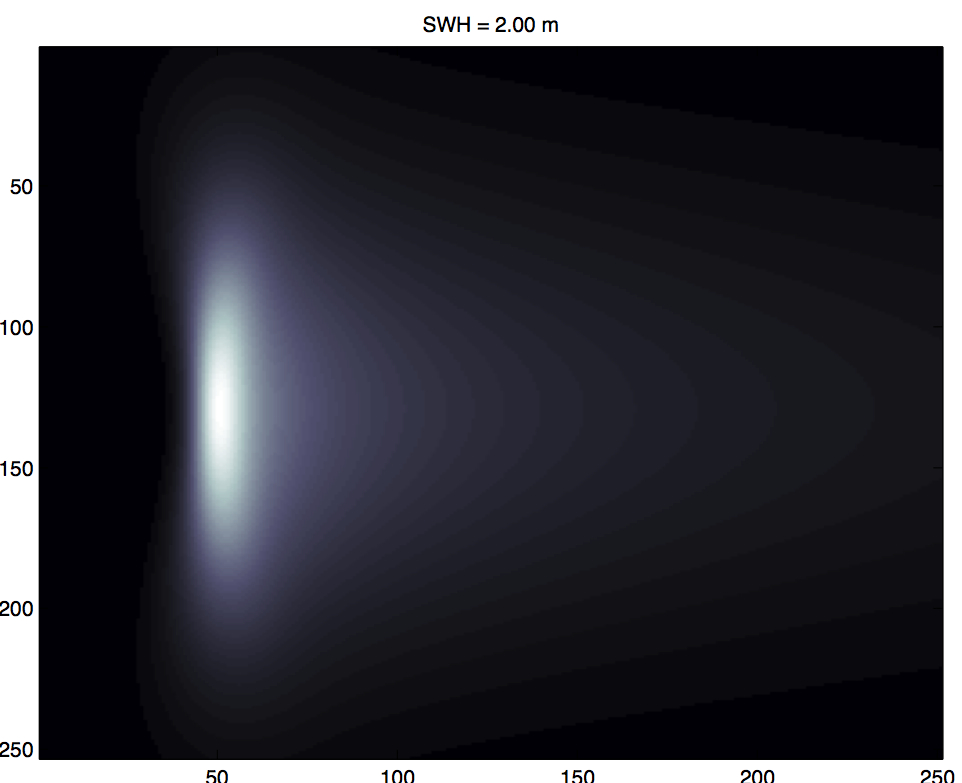 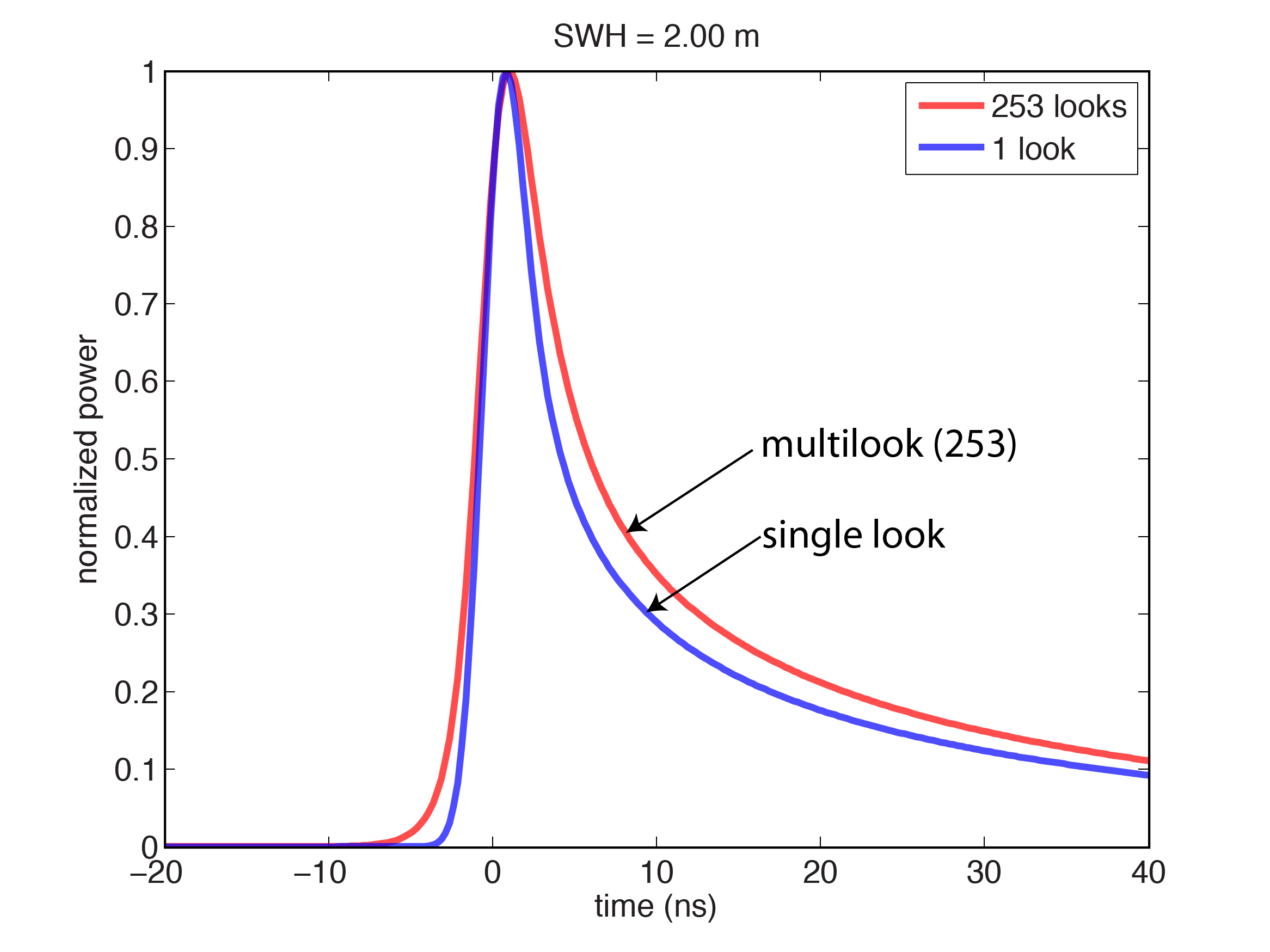 Fits to SAMOSA Waveforms
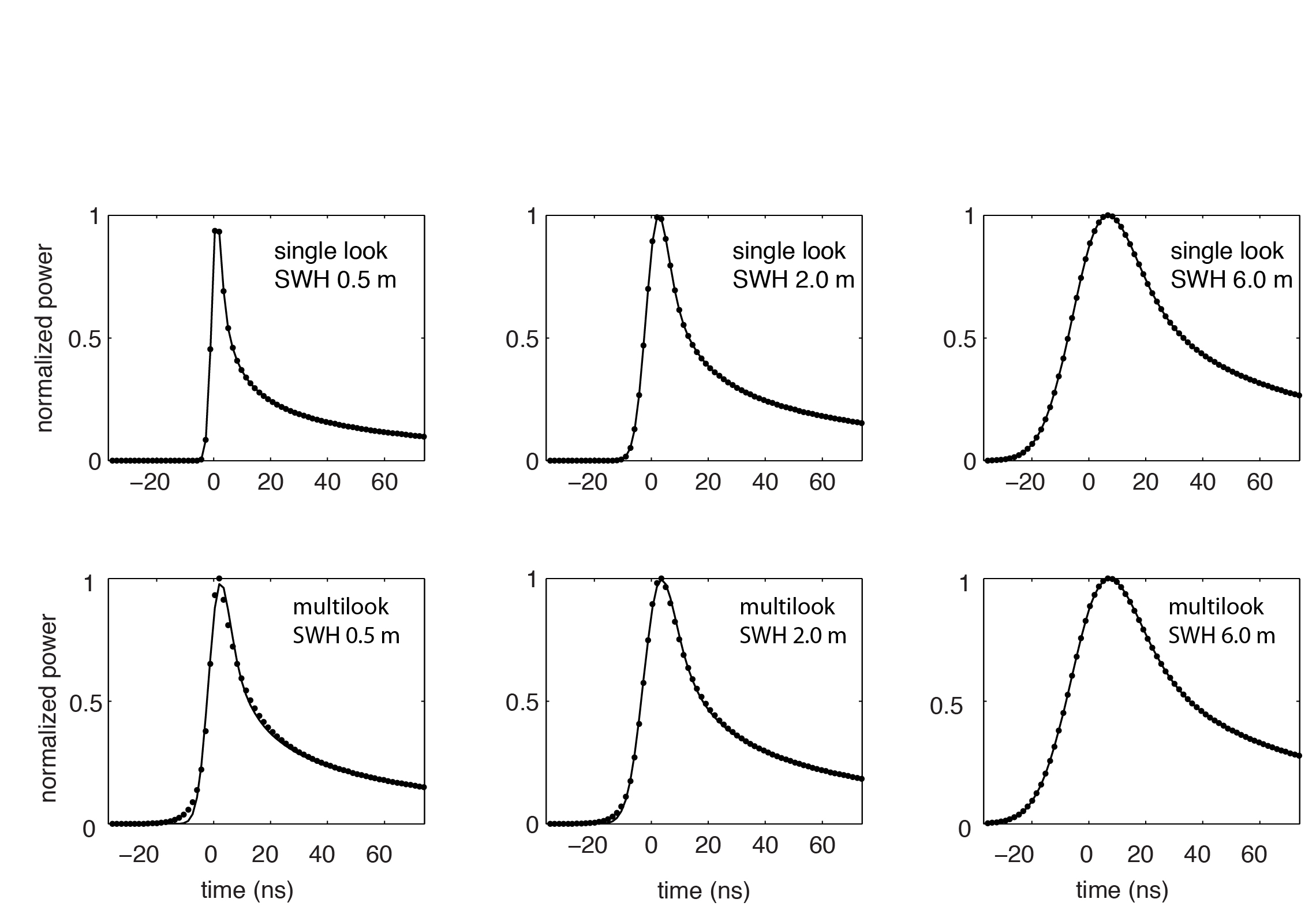 perfect fit to single-look data
misfit at “toe” for multilooked waveforms
Fits to SAMOSA Waveforms
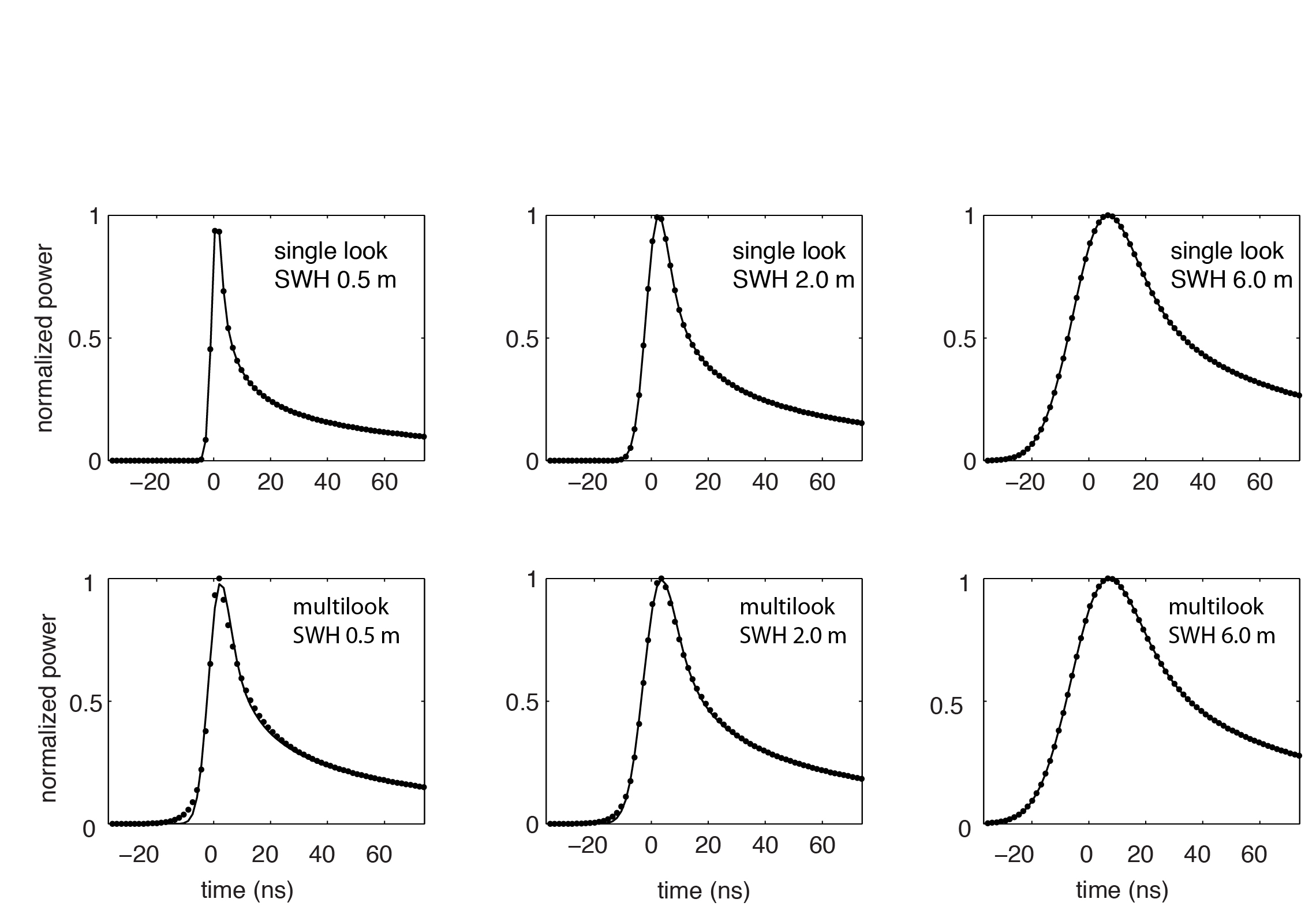 perfect fit to single-look data
misfit at “toe” for multilooked waveforms
Fits to SAMOSA Waveforms
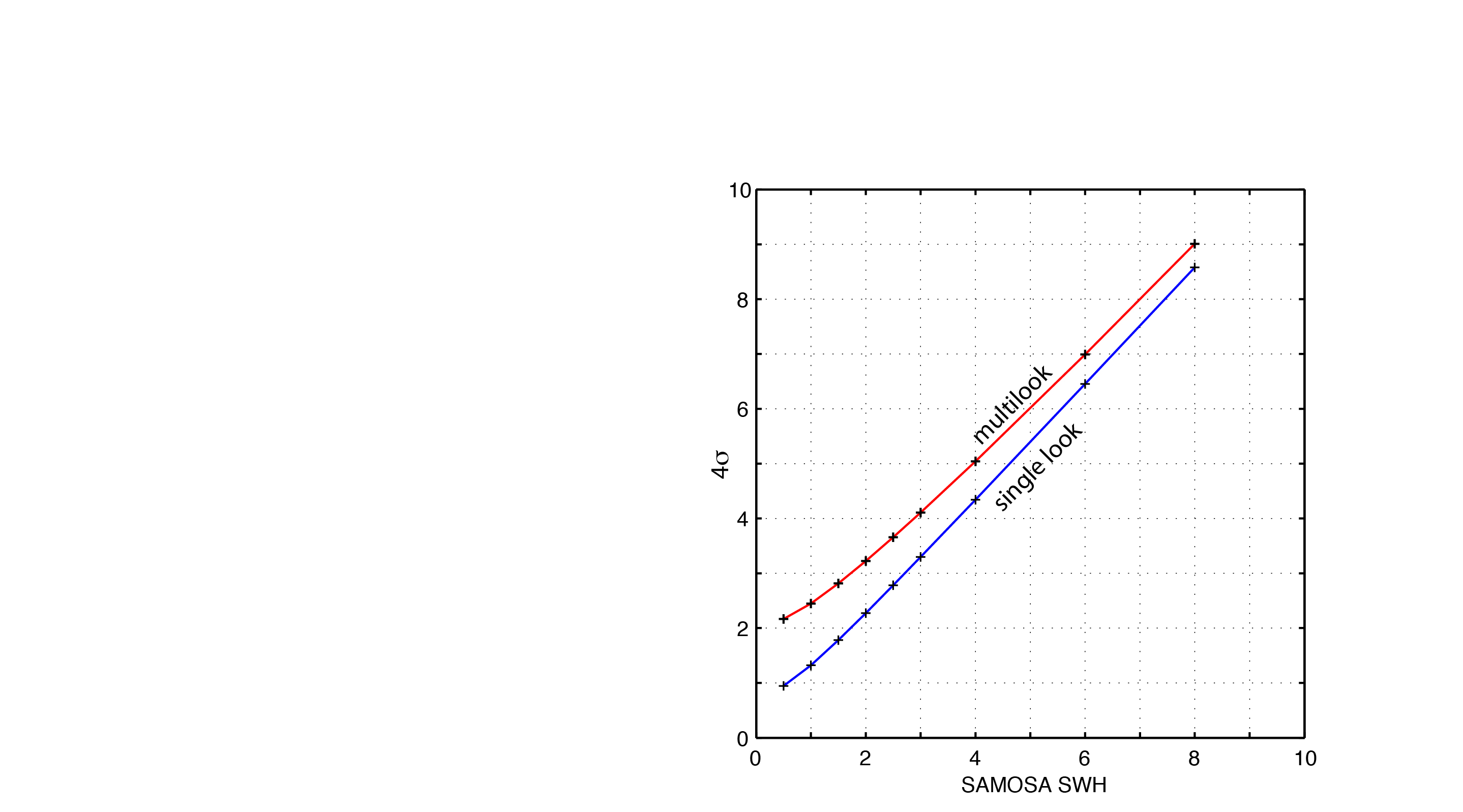 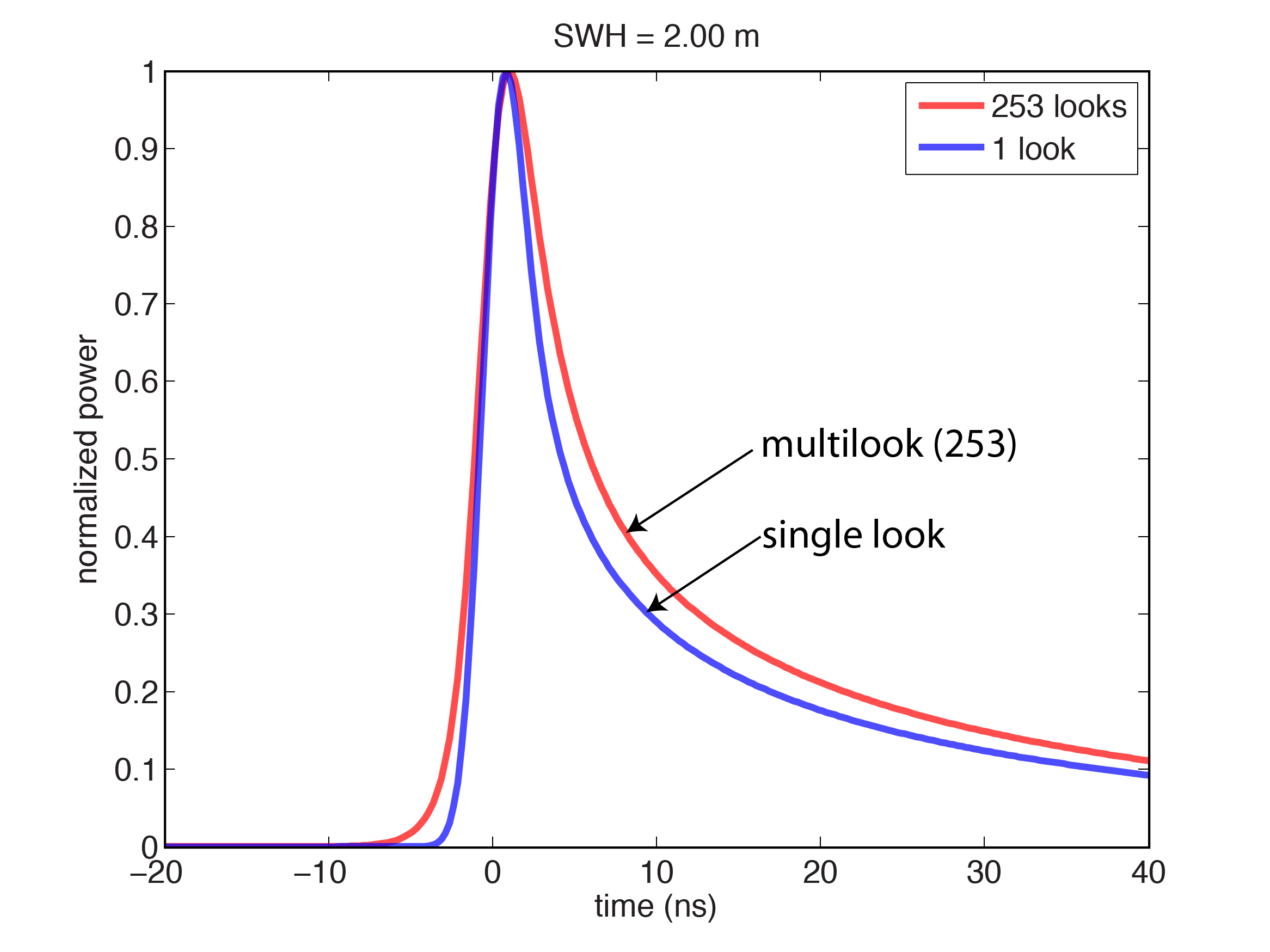 analytic model overestimates 
SWH from multilook 
SAMOSA
analytic model provides correct
estimate of SWH from single look 
SAMOSA
Bias due off-nadir pointing
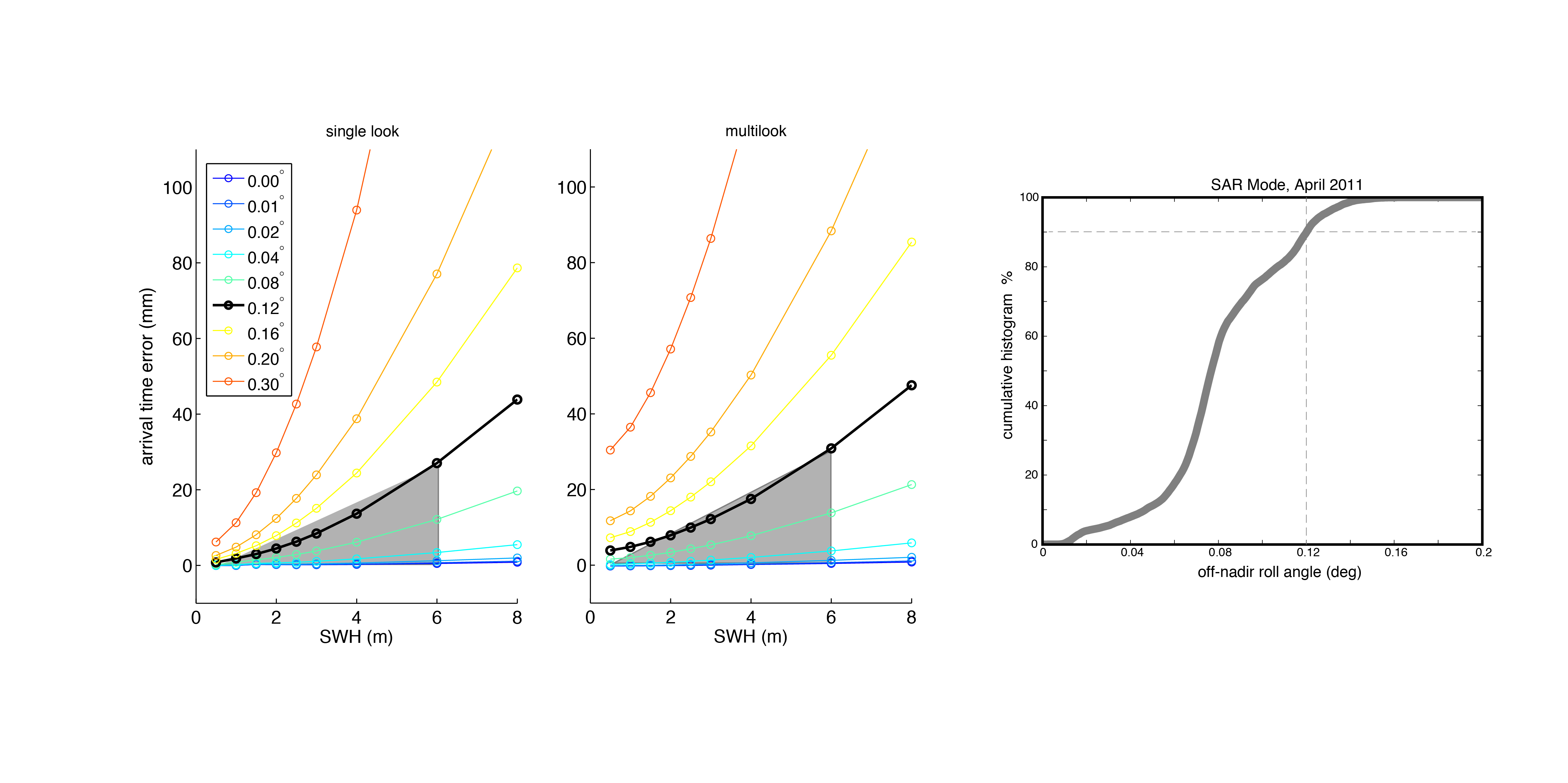 typical off-nadir 
roll angle < 0.12˚
Bias due to off-nadir pointing will cause insignificant 
errors in slope but perhaps significant errors in height.
Example Model Fits to CryoSat Data
LRM
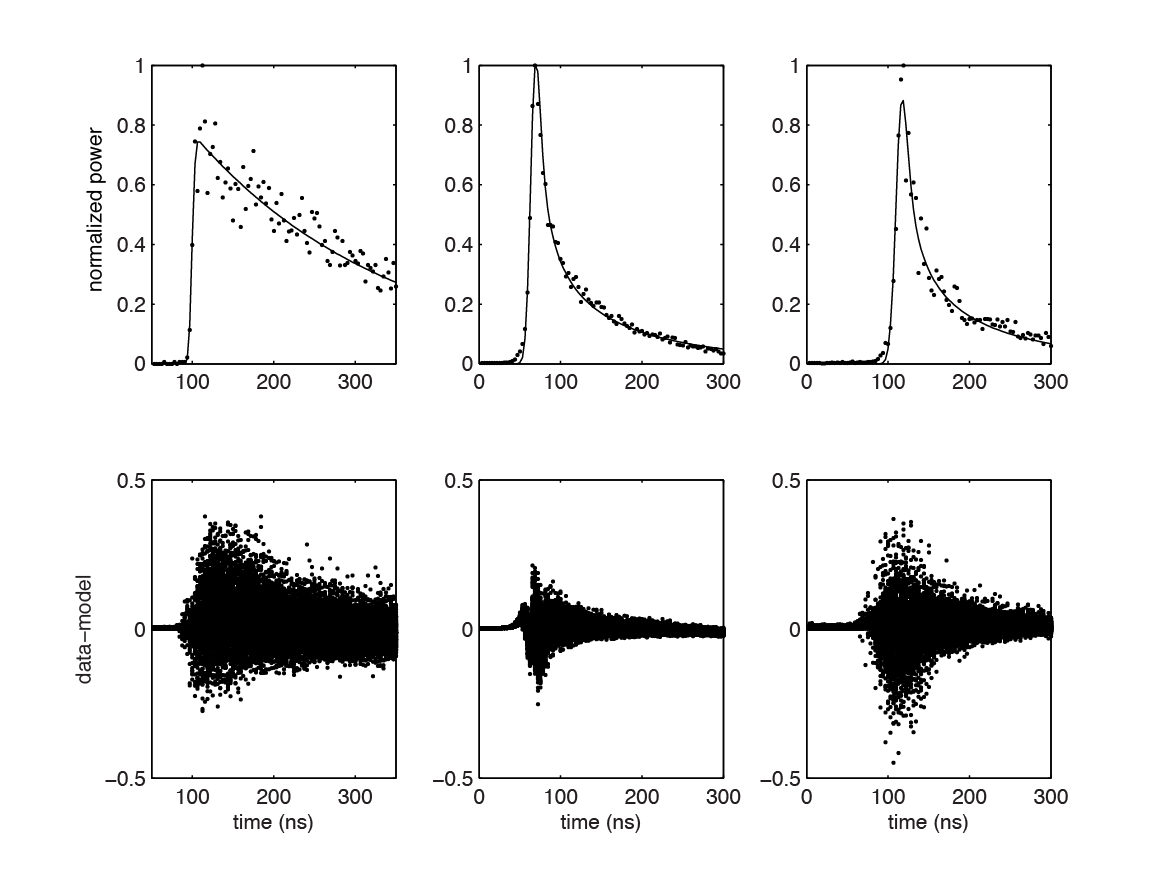 SARIN
SAR
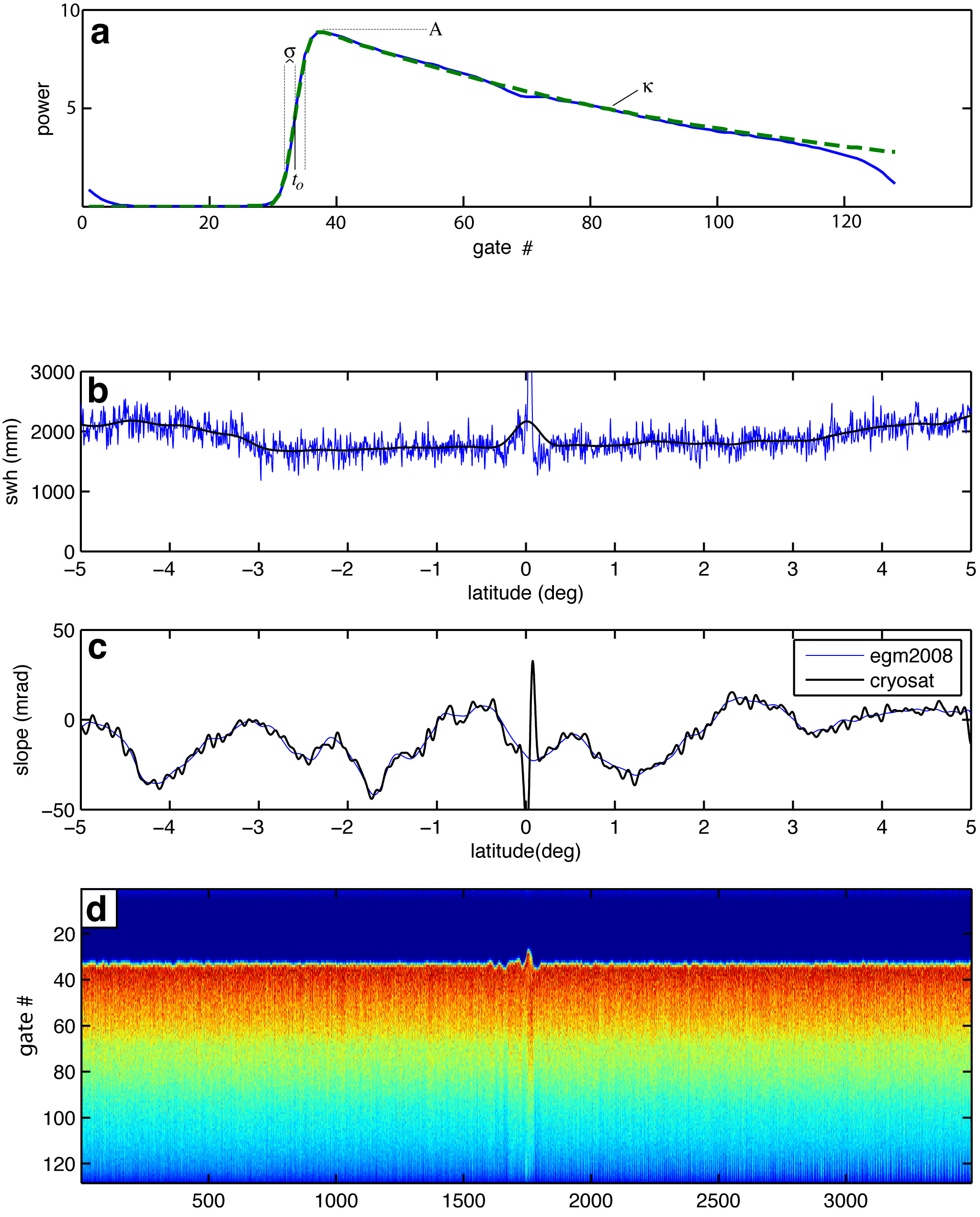 Double retracking to improve range precision - LRM
retrack waveforms with standard 3-parameter model

smooth wave height and amplitude over 40-km

retrack waveforms with 2-parameter model 


Note: this assumes wave height varies smoothly along track.
Atlantic Region for Noise Analysis
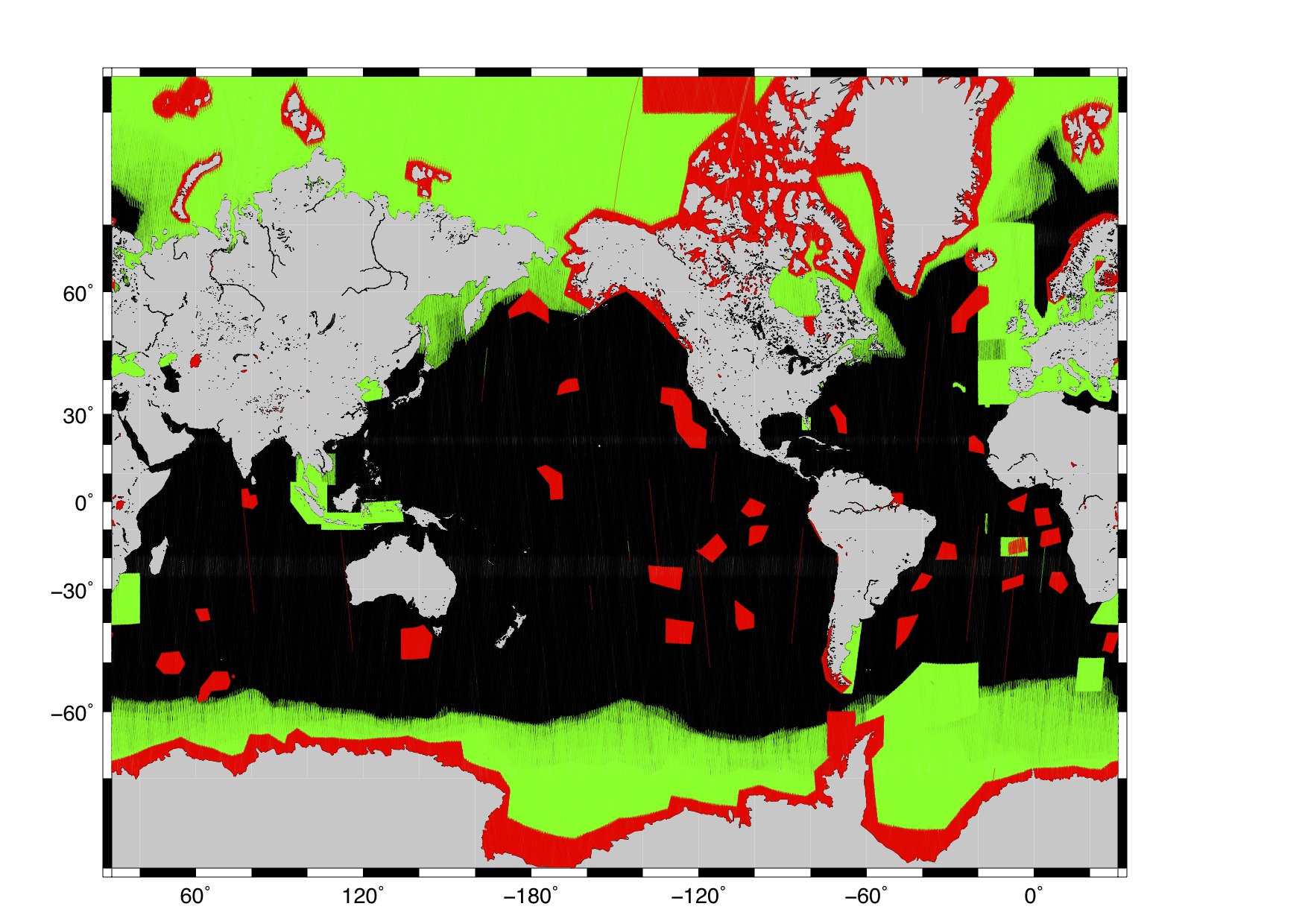 LRM
SAR
SARIN
[CryoSat L1b data
provided by ESA 
ESRIN]
Noise vs SWH for LRM, SAR, SARIN
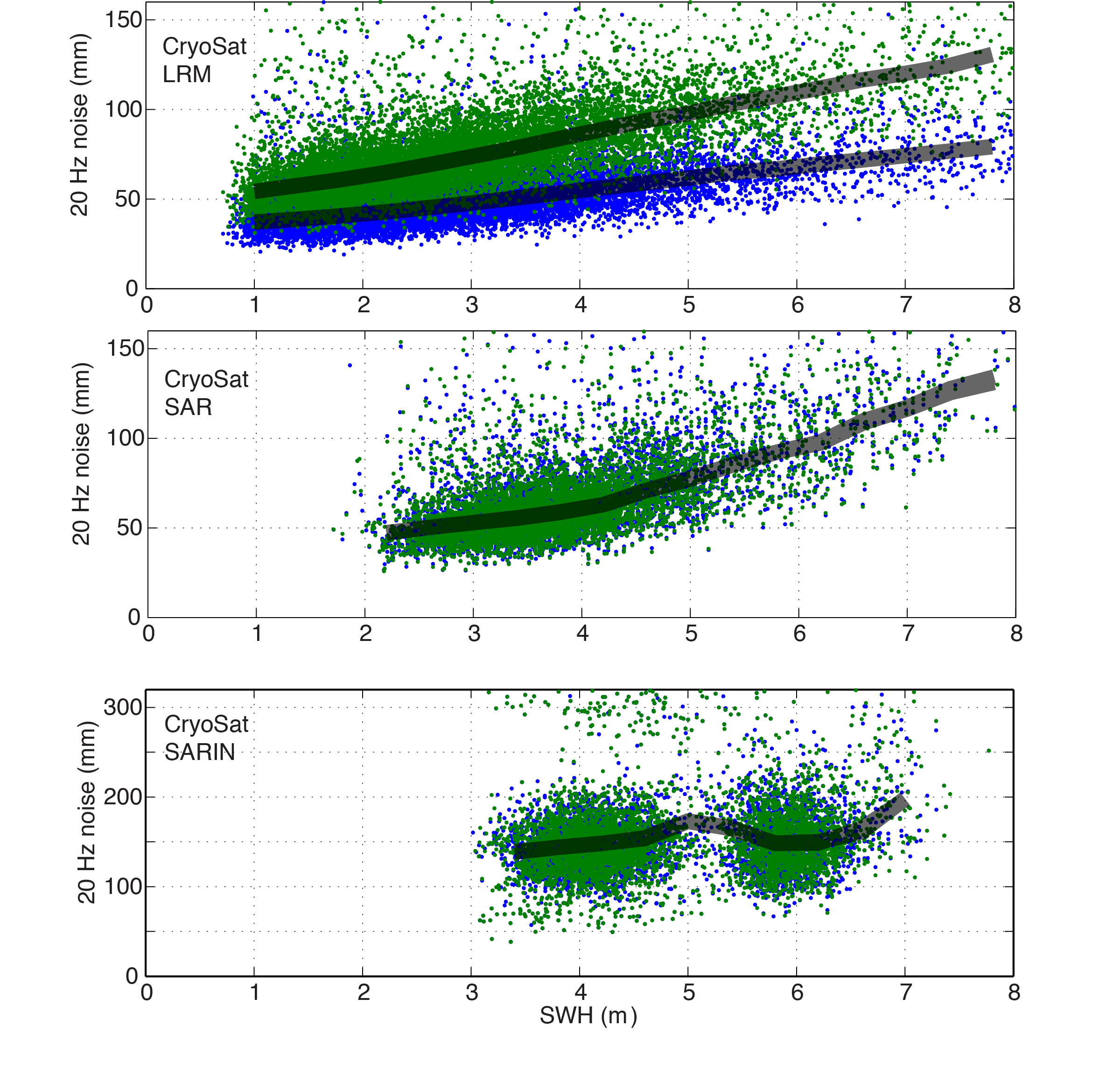 3-parameter
2-parameter
SAR noise level is 1.3 times lower than 
LRM noise level when both are retracked 
using 3 parameters.
LRM noise level is slightly lower than
SAR noise level when LRM is double
retracked.
SARIN noise level is 3.3 times higher than
LRM or SAR (preliminary result).
Coherence Analysis: LRM / SAR
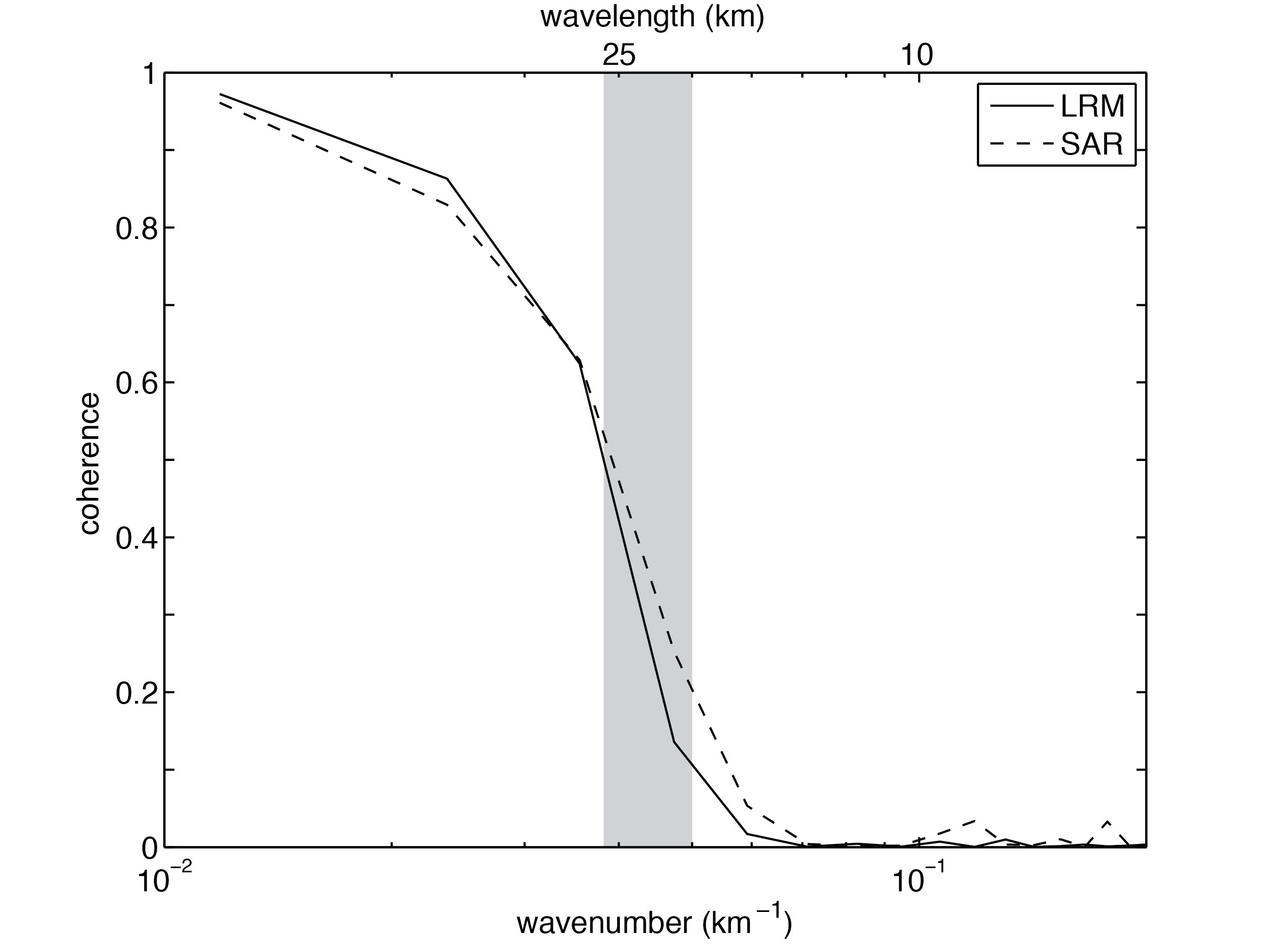 CryoSat vs. EGM2008
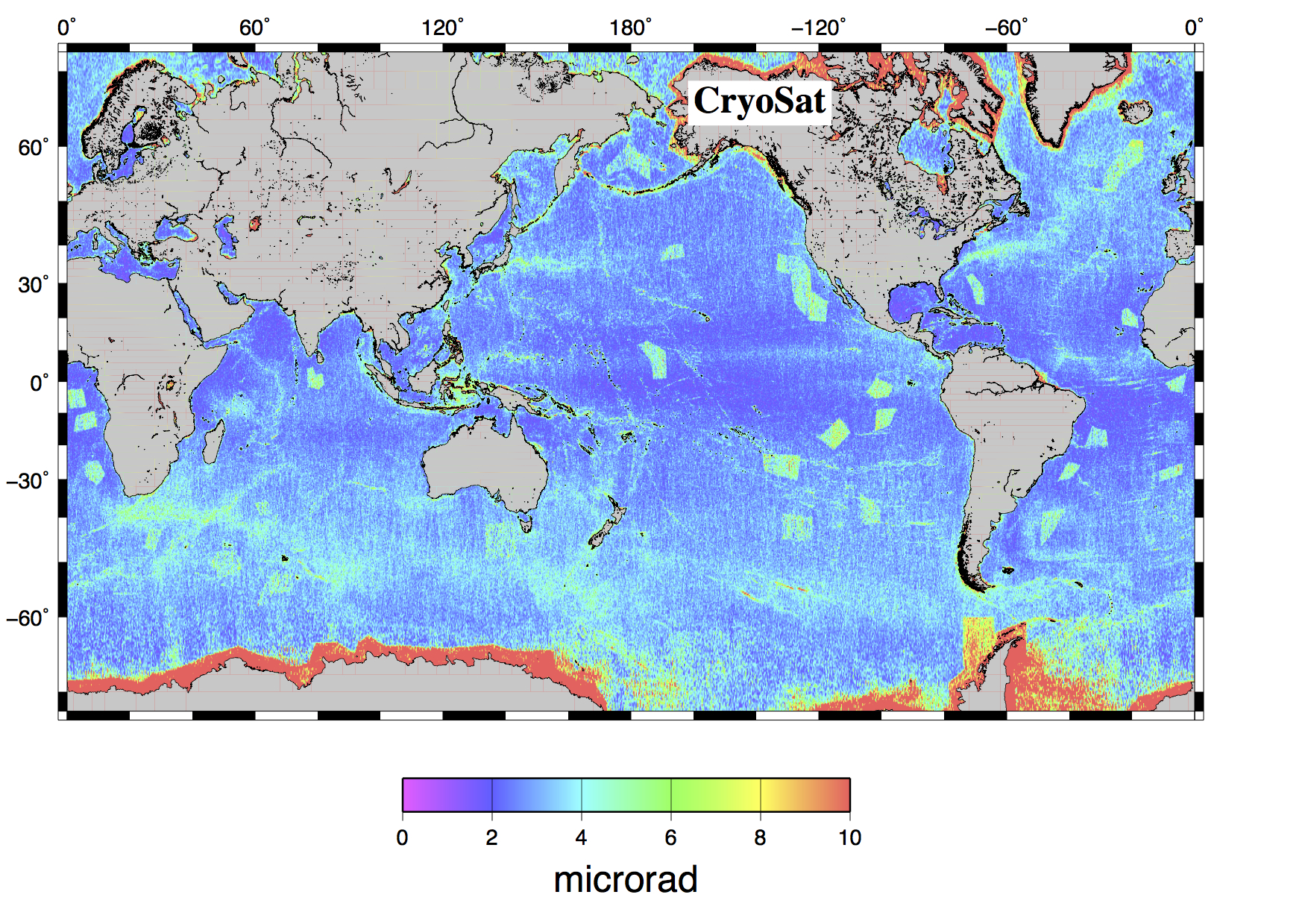 20 Hz noise of all altimeters
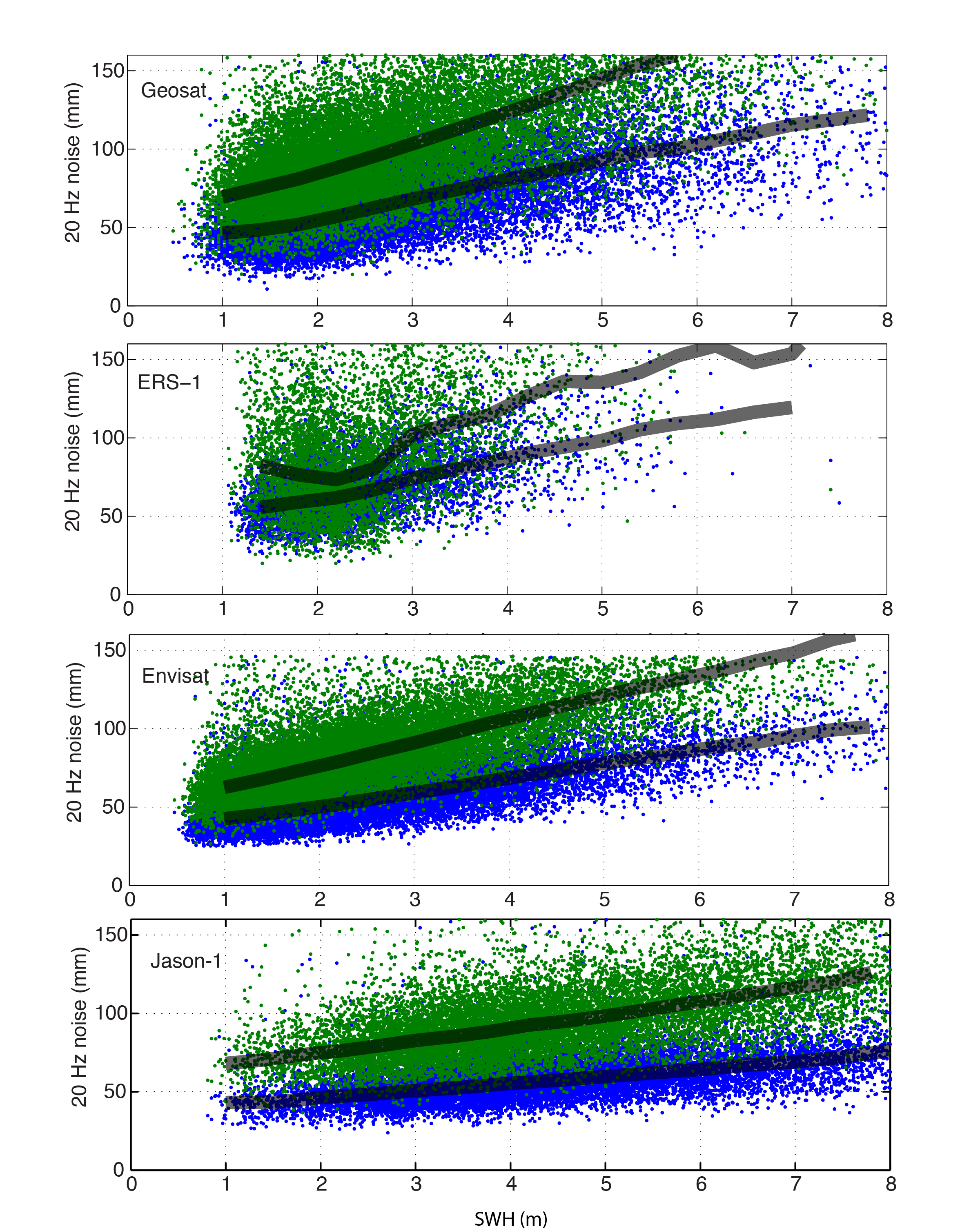 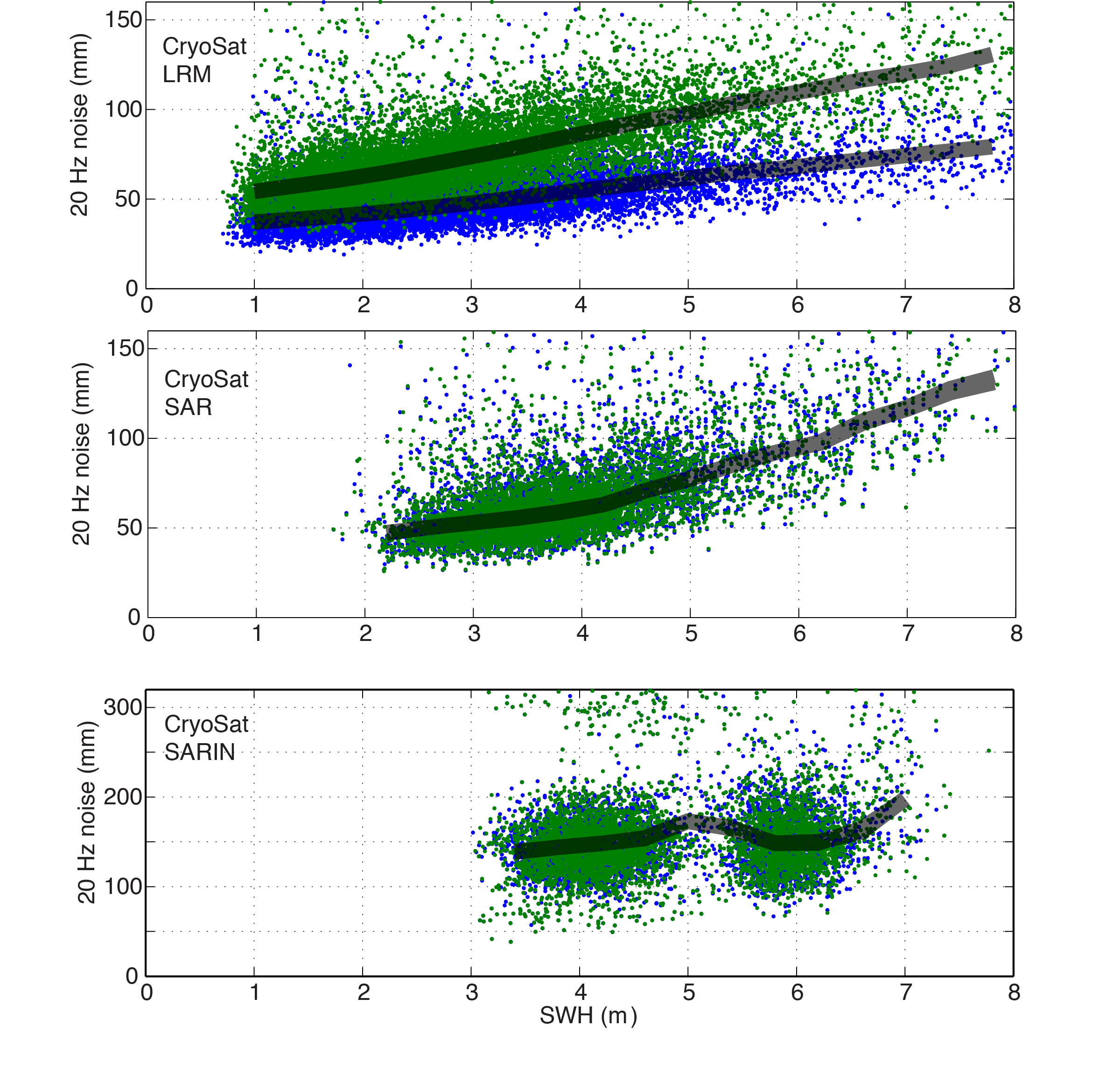 3-parameter
2-parameter
SAMOSA Simulated SAR Waveforms
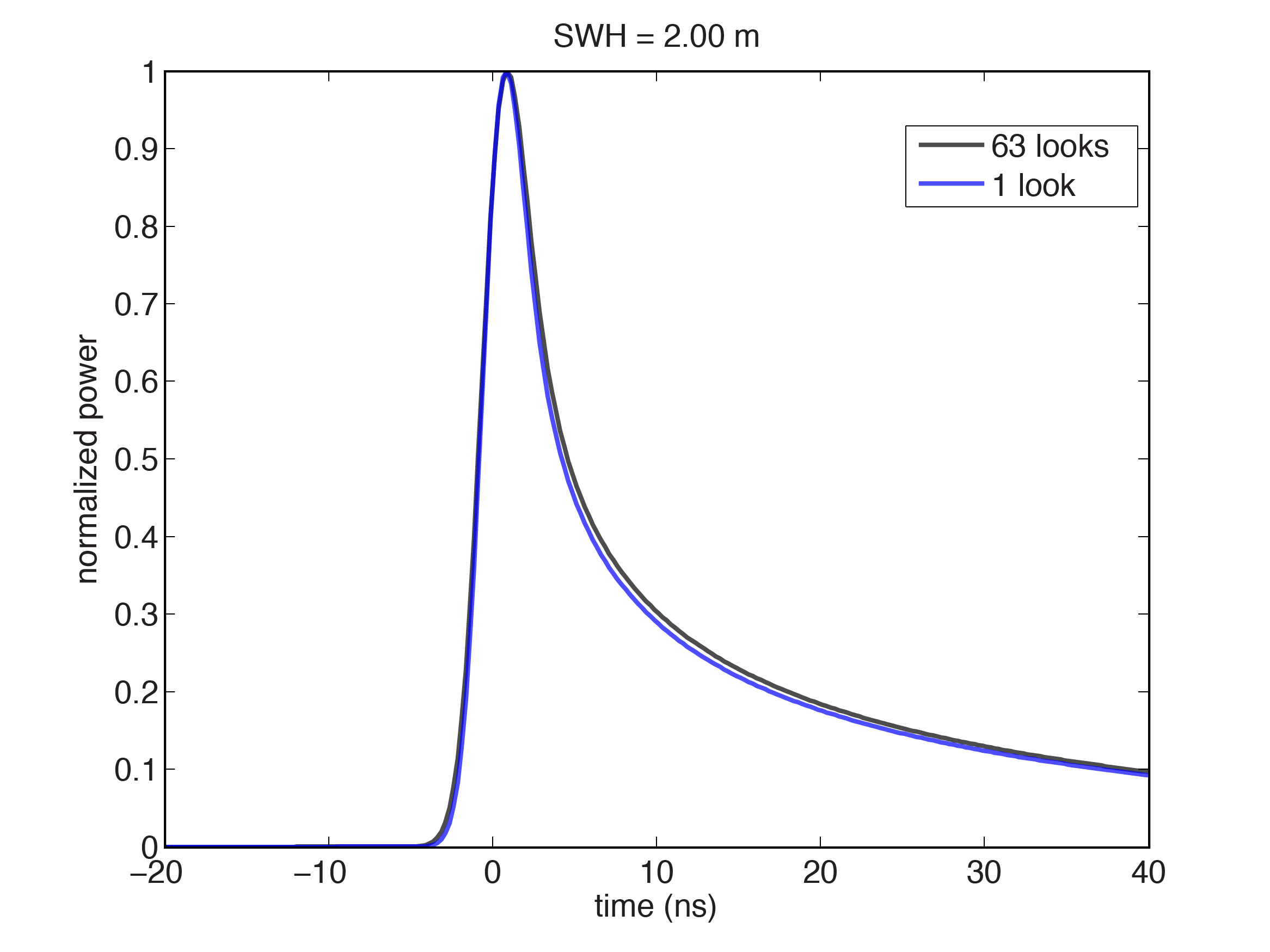 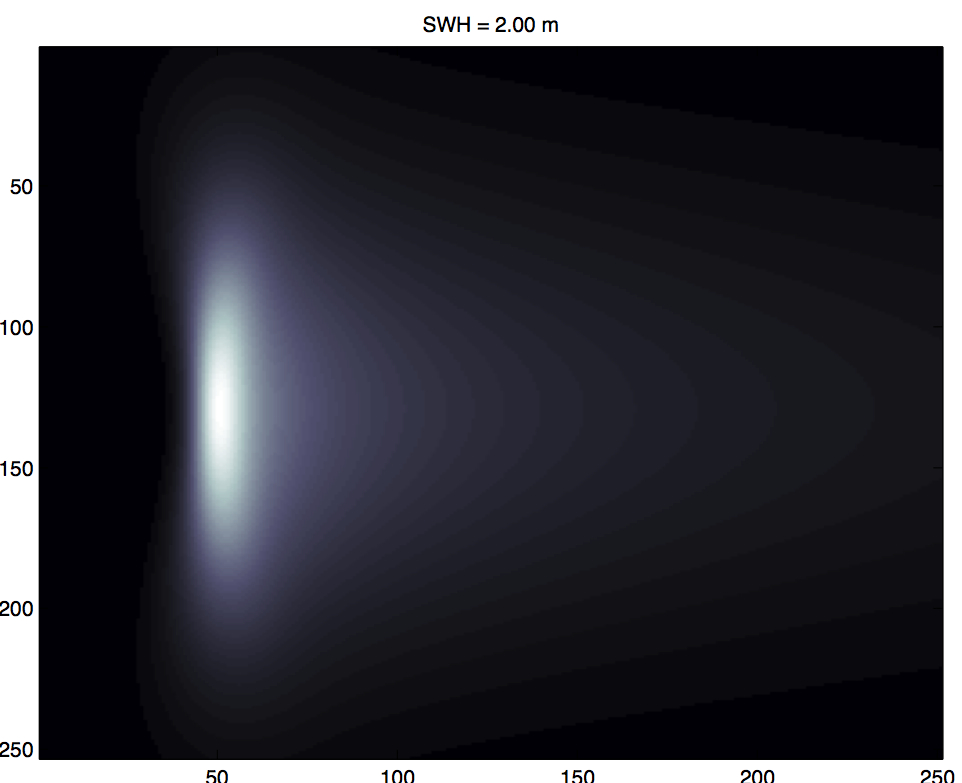 63 looks
The leading edge of the SAR waveform may become sharper by
reducing the number of looks.  

Generate waveforms at 87.5 Hz rather than 22 Hz to retain full 
echo return power.
Conclusions for Ocean Waveforms
We have developed an analytic expression for a single-looked SAR waveform assuming nadir pointing.

Off-nadir pointing will affect height accuracy but not slope precision.

The analytic formulation overestimates SWH for multilooked waveforms.

CryoSat Range Precision for SAR and LRM is significantly better than the older altimeters (Geosat and ERS) and comparable to Envisat and Jason-1.  SARIN data have low range precision over the ocean.

CryoSat SAR ocean waveforms may be assembled from a fewer number of looks to sharpen the leading edge.